Местная администрация муниципального образования Финляндский округ
2022 год
Организация работ по компенсационному озеленению территорий муниципального образования Финляндский округ в 2022 году
Адресная программа посадки зеленых насаждений в 2022 году
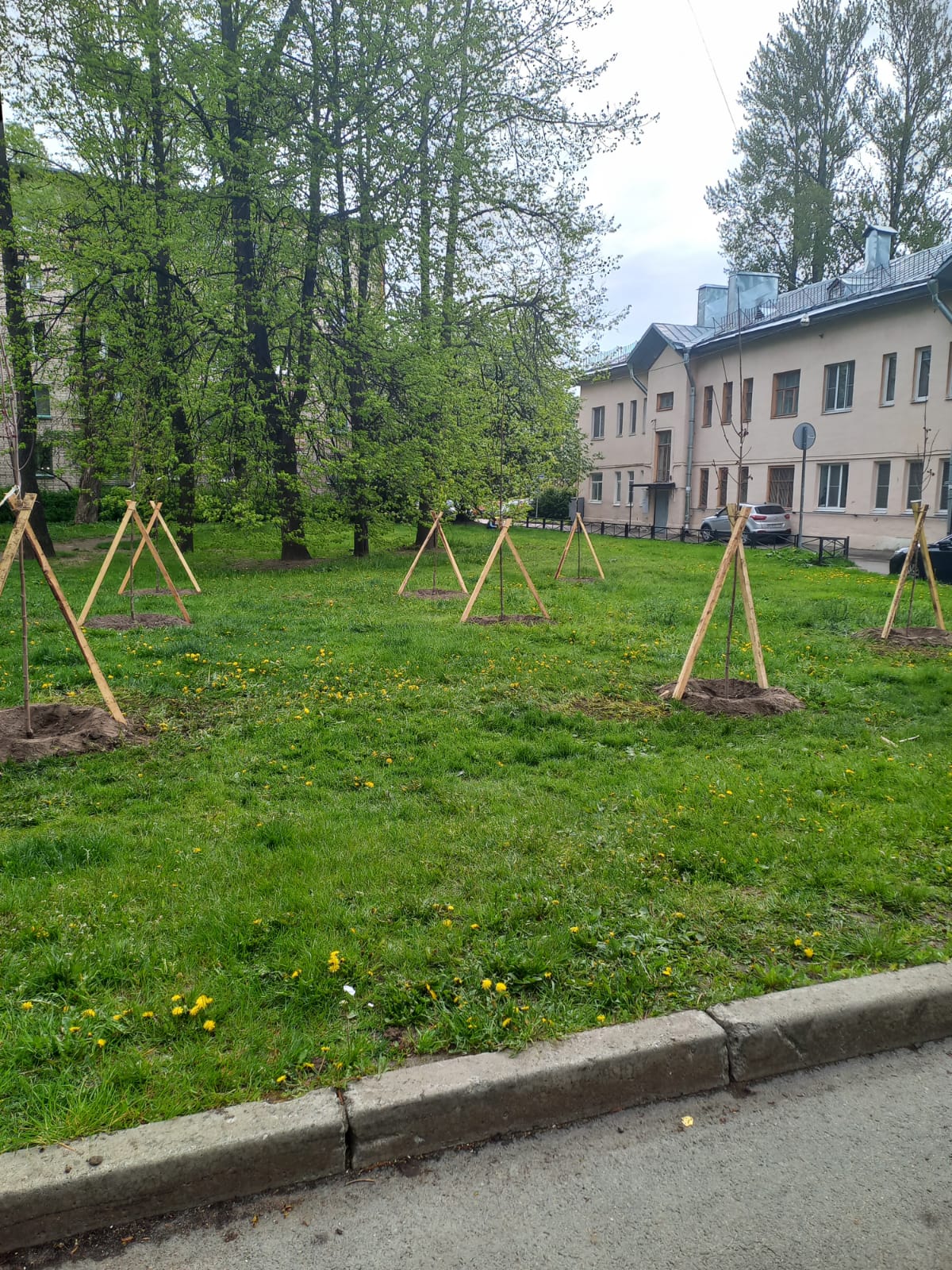 Герасимовская ул., д.3
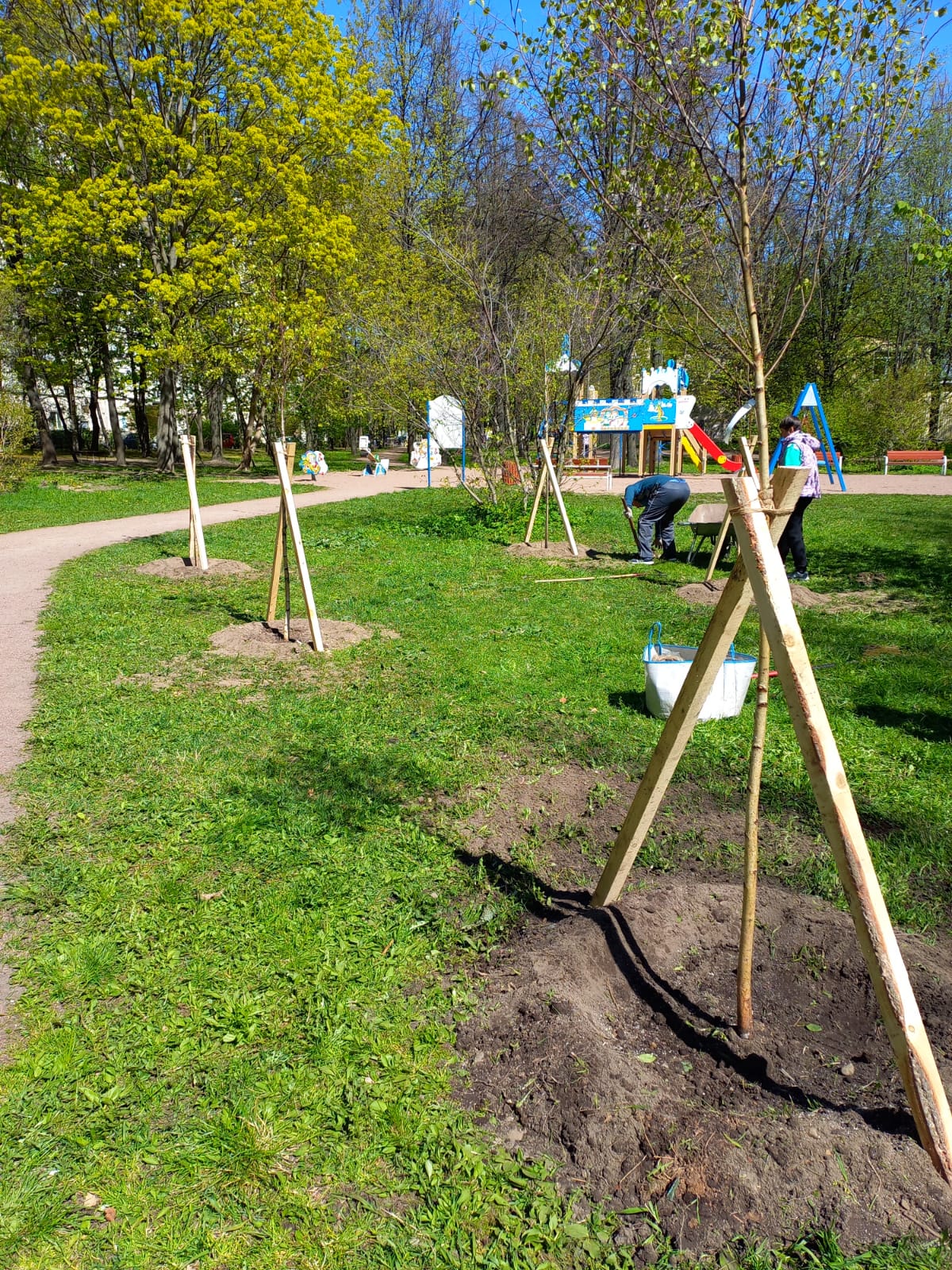 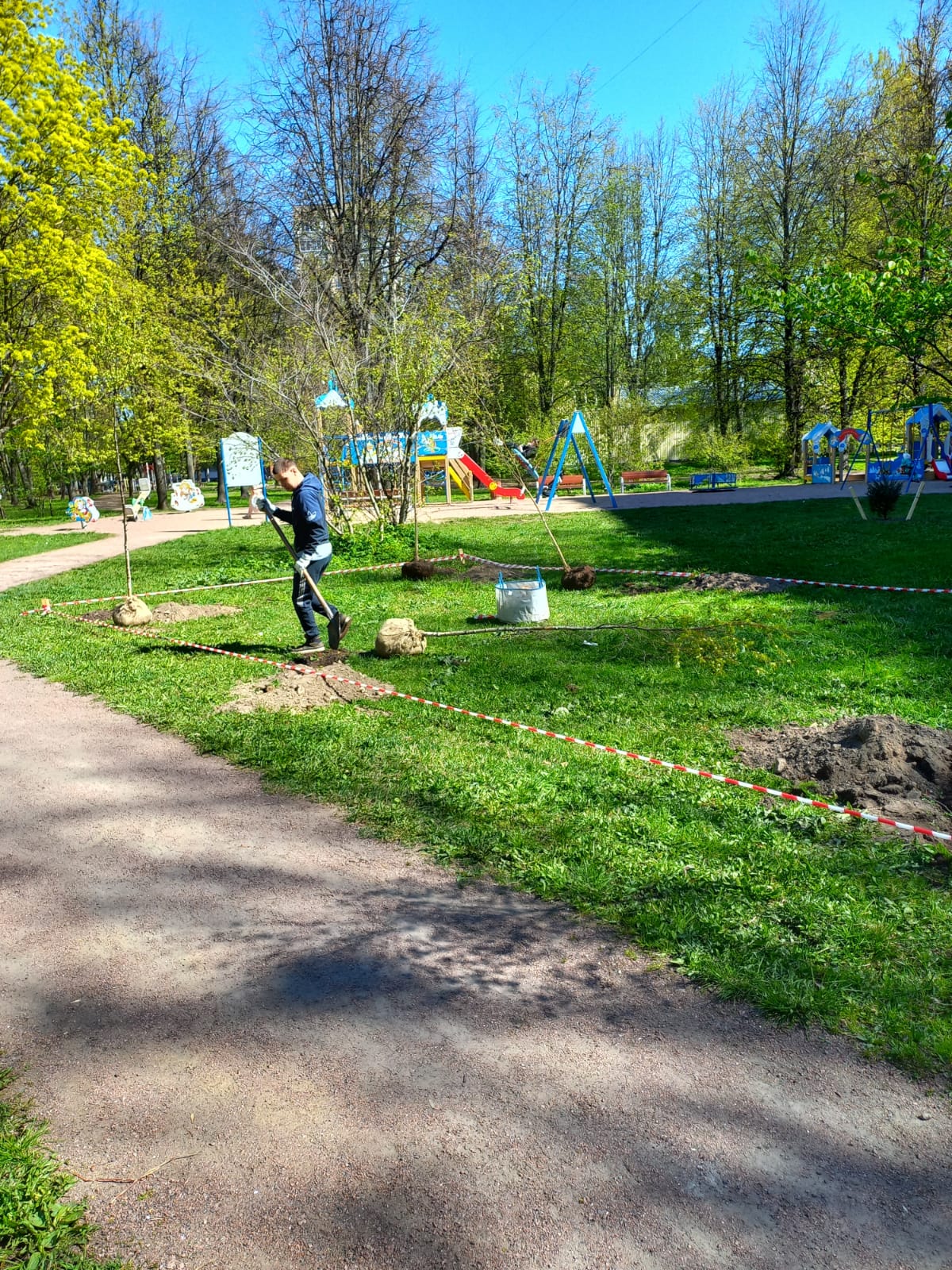 Кондратьевский пр., д.83/2
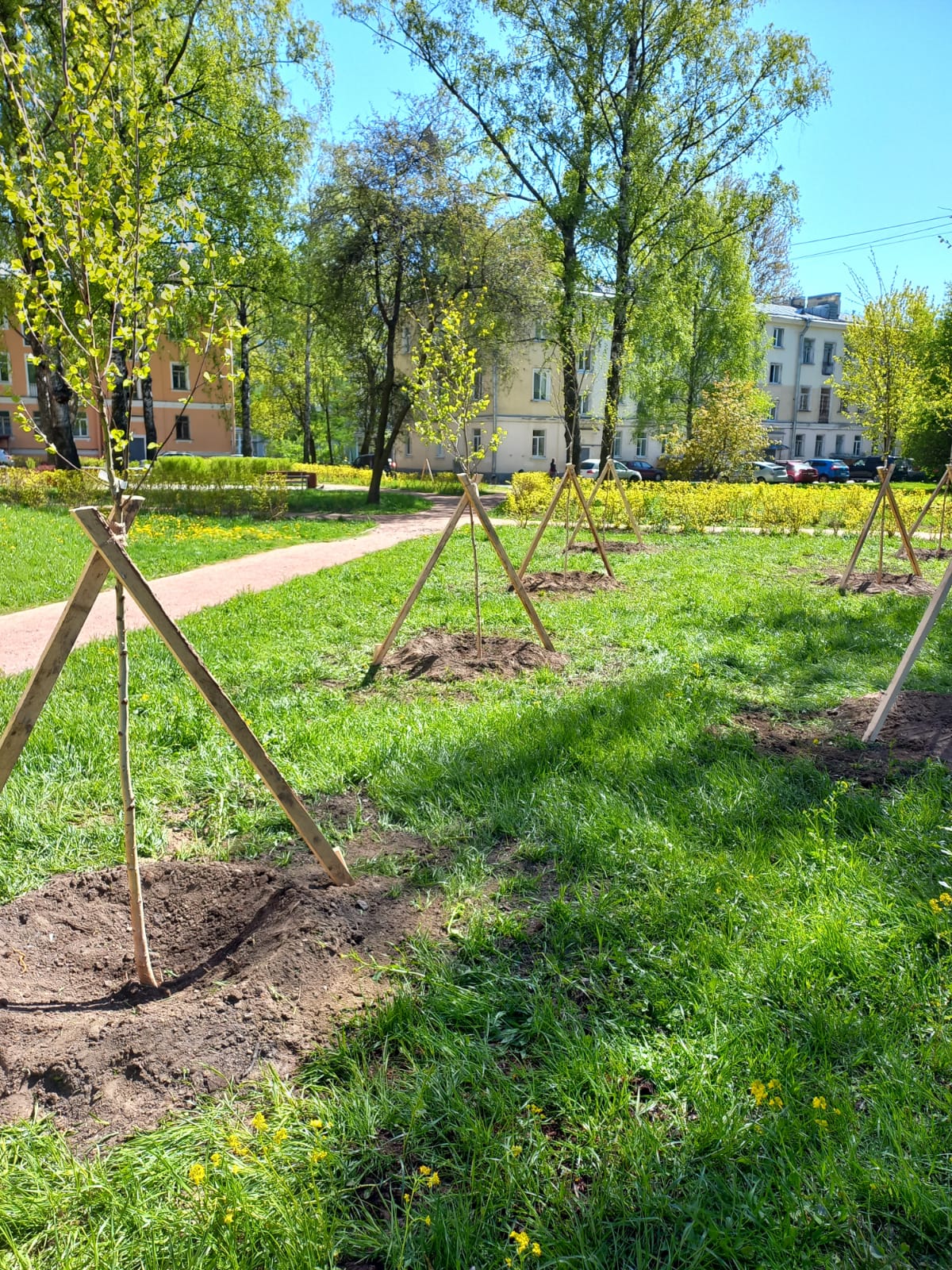 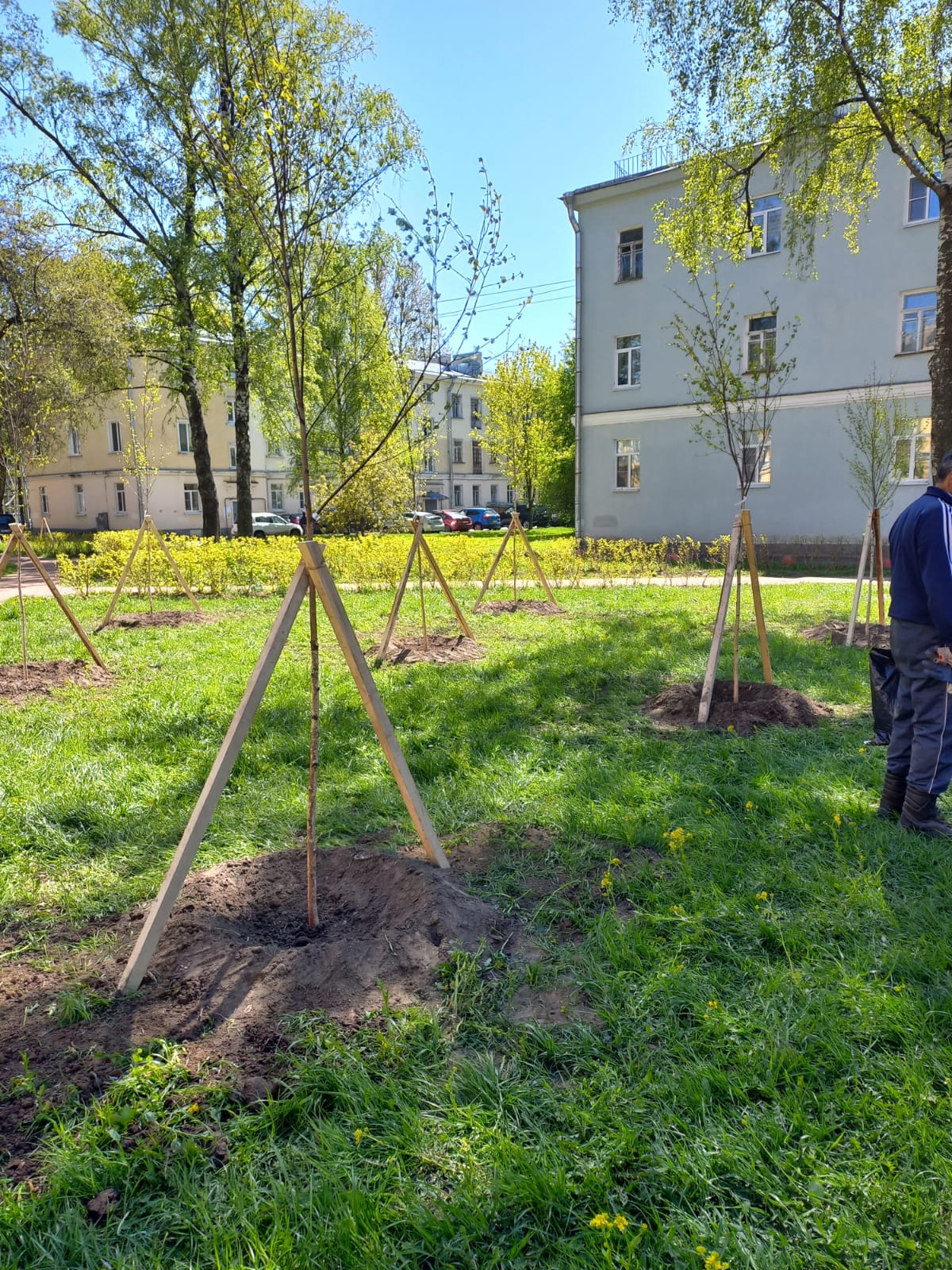 Бестужевская ул., д.27
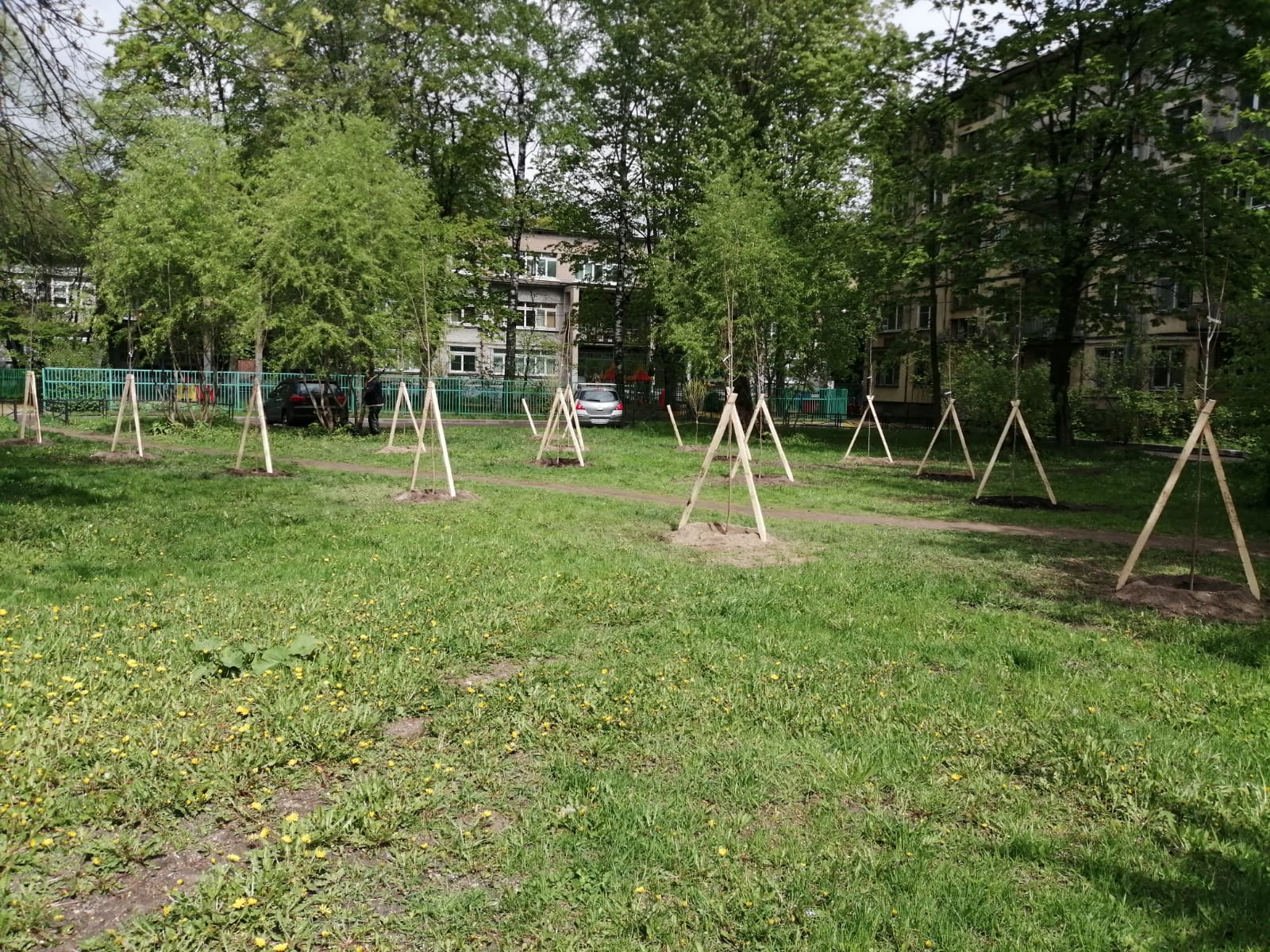 Федосеенко ул., д.33-35
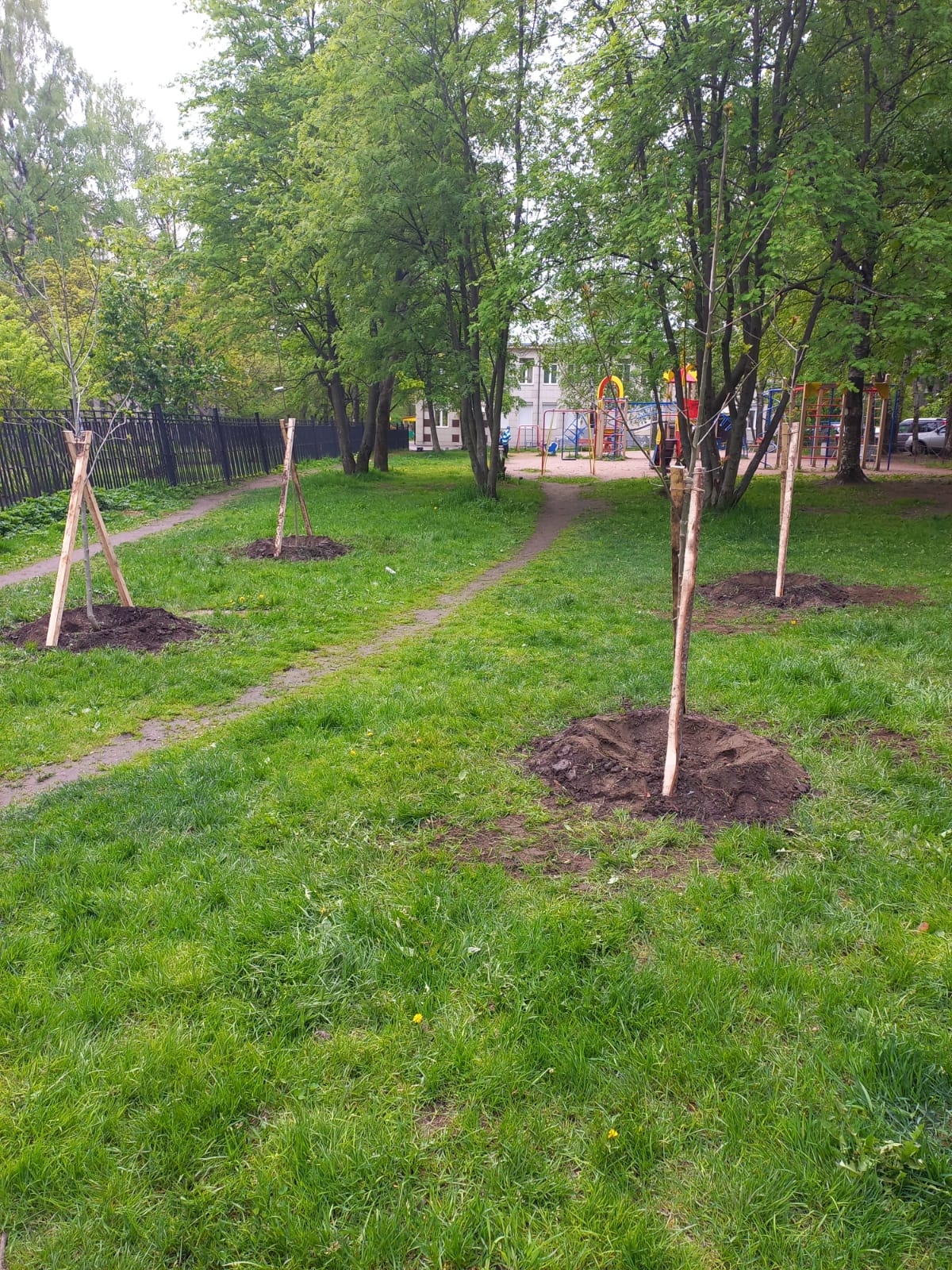 Кондратьевский пр., д.59
Адресная программа по сносу/омоложению/обрезке деревьев, корчевки пней
Адресная программа по сносу/омоложению/обрезке деревьев, корчевки пней
Адресная программа по сносу/омоложению/обрезке деревьев, корчевки пней
Адресная программа по сносу/омоложению/обрезке деревьев, корчевки пней
Адресная программа по сносу/омоложению/обрезке деревьев, корчевки пней
Адресная программа по сносу/омоложению/обрезке деревьев, корчевки пней
Адресная программа по сносу/омоложению/обрезке деревьев, корчевки пней
Адресная программа по сносу/омоложению/обрезке деревьев, корчевки пней
Снос деревьев
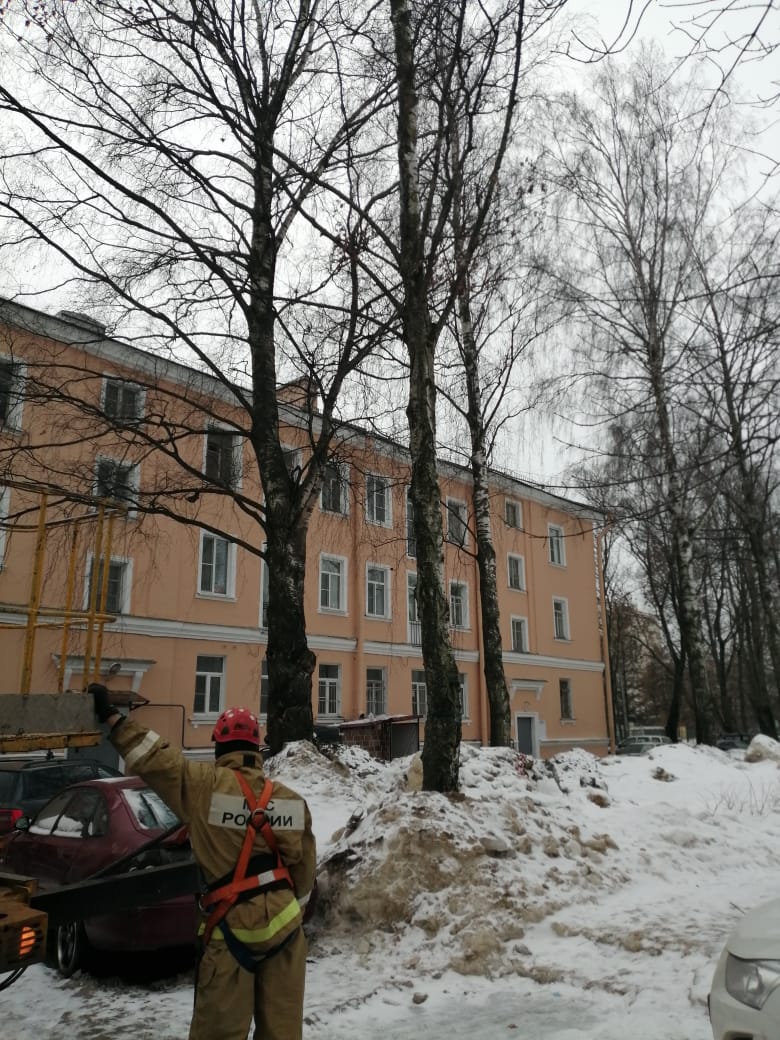 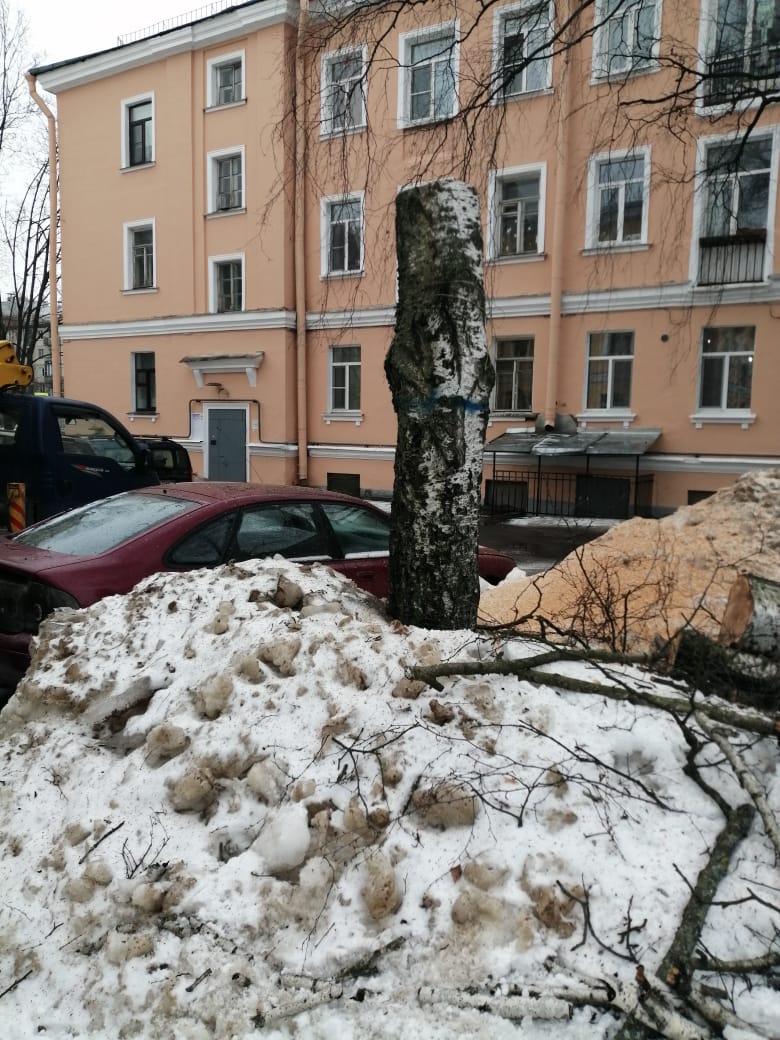 Бестужевская ул., д.27
Снос деревьев
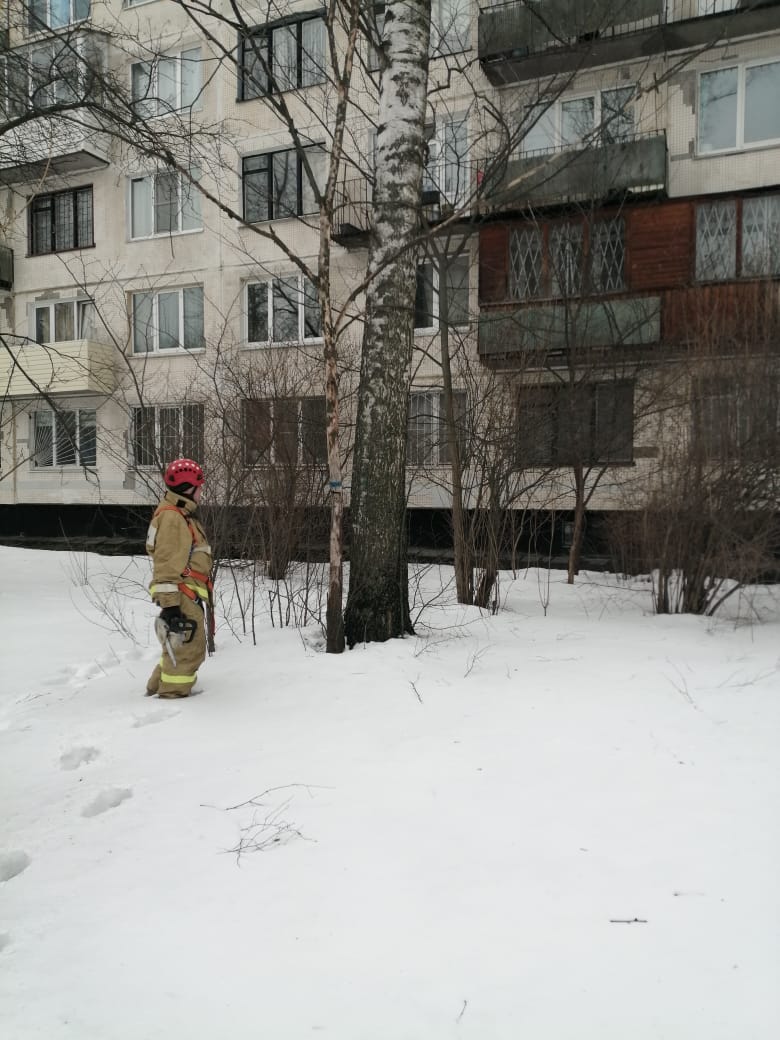 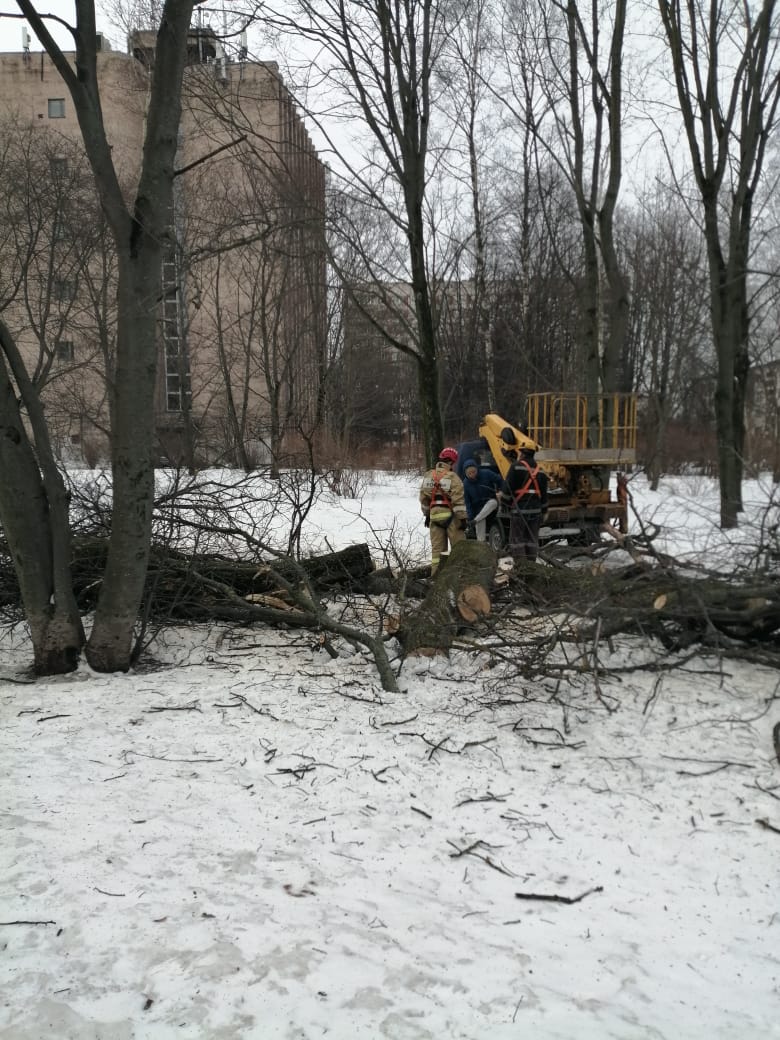 Кондратьевский пр., д.81/1
Снос деревьев
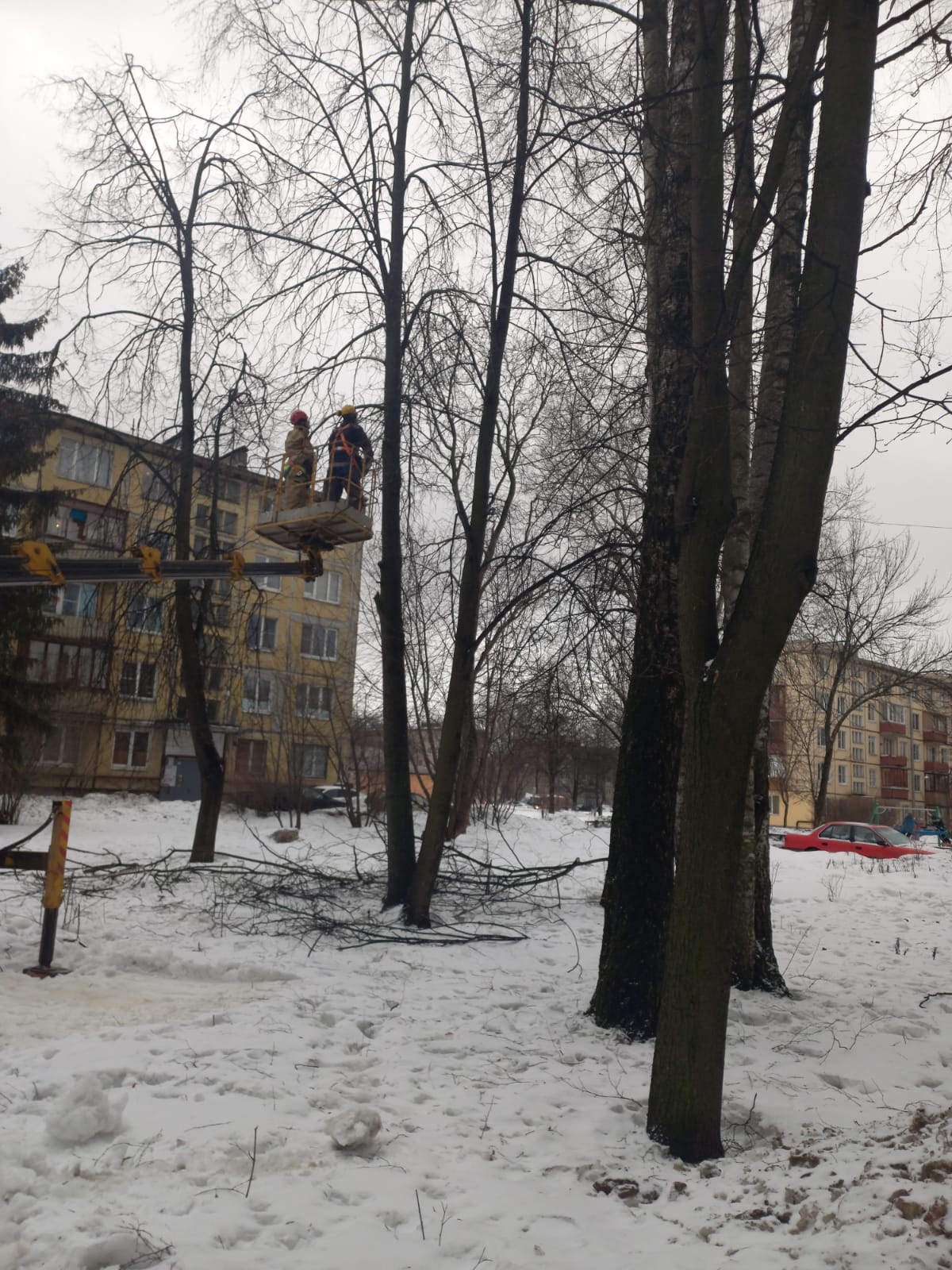 Замшина ул., д.38-40
Снос деревьев
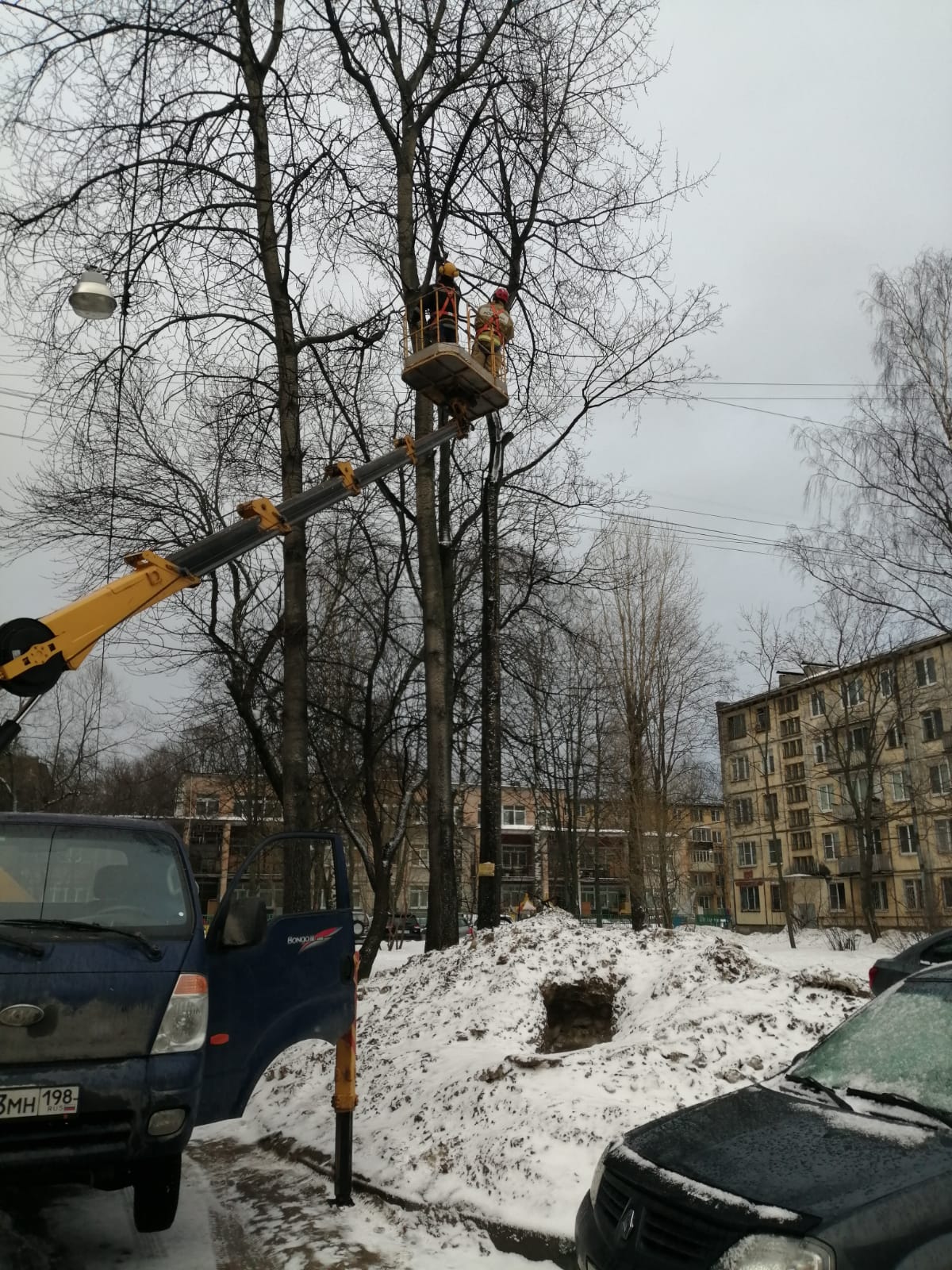 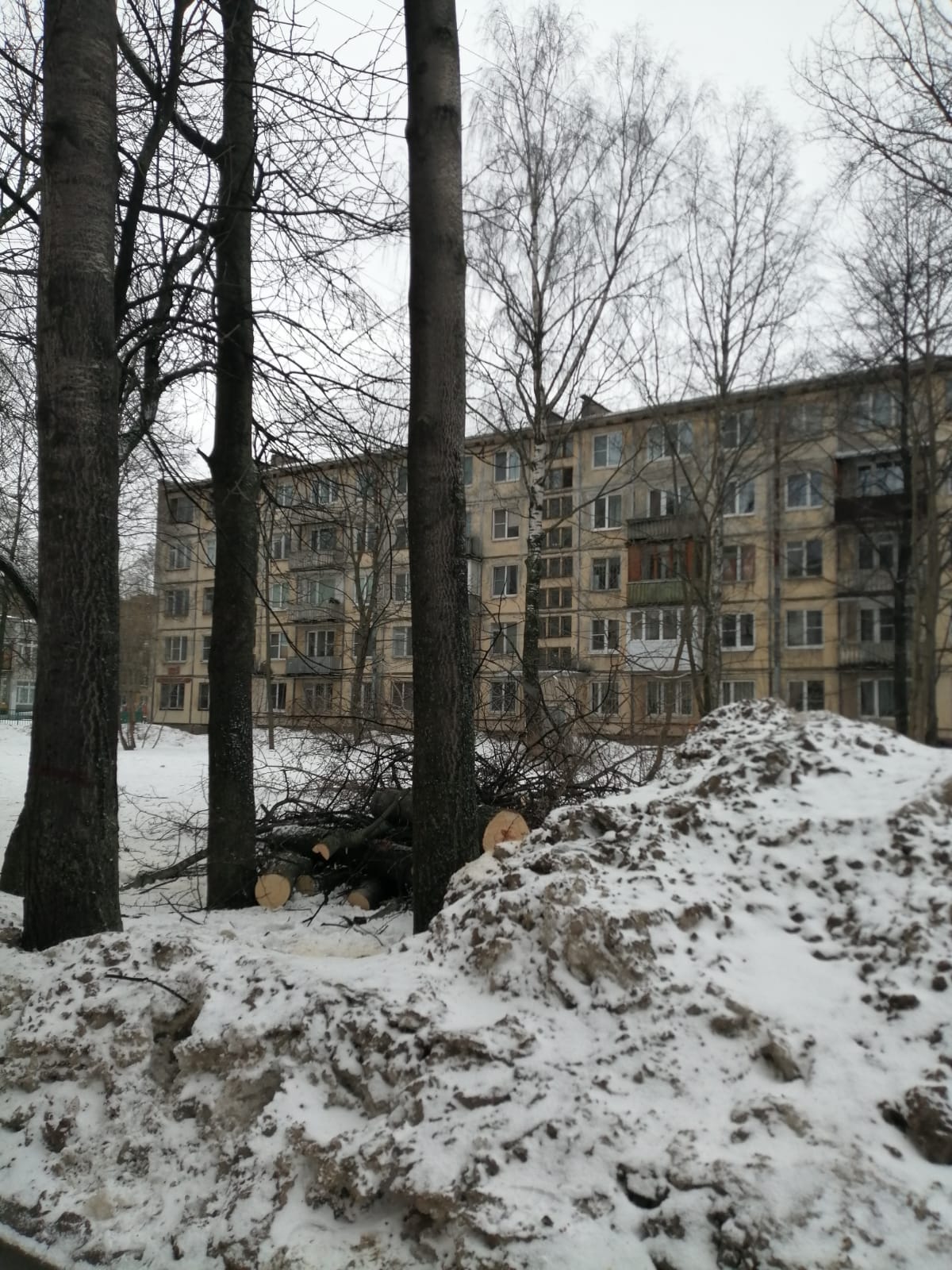 Федосеенко ул., д.33-35
Снос деревьев
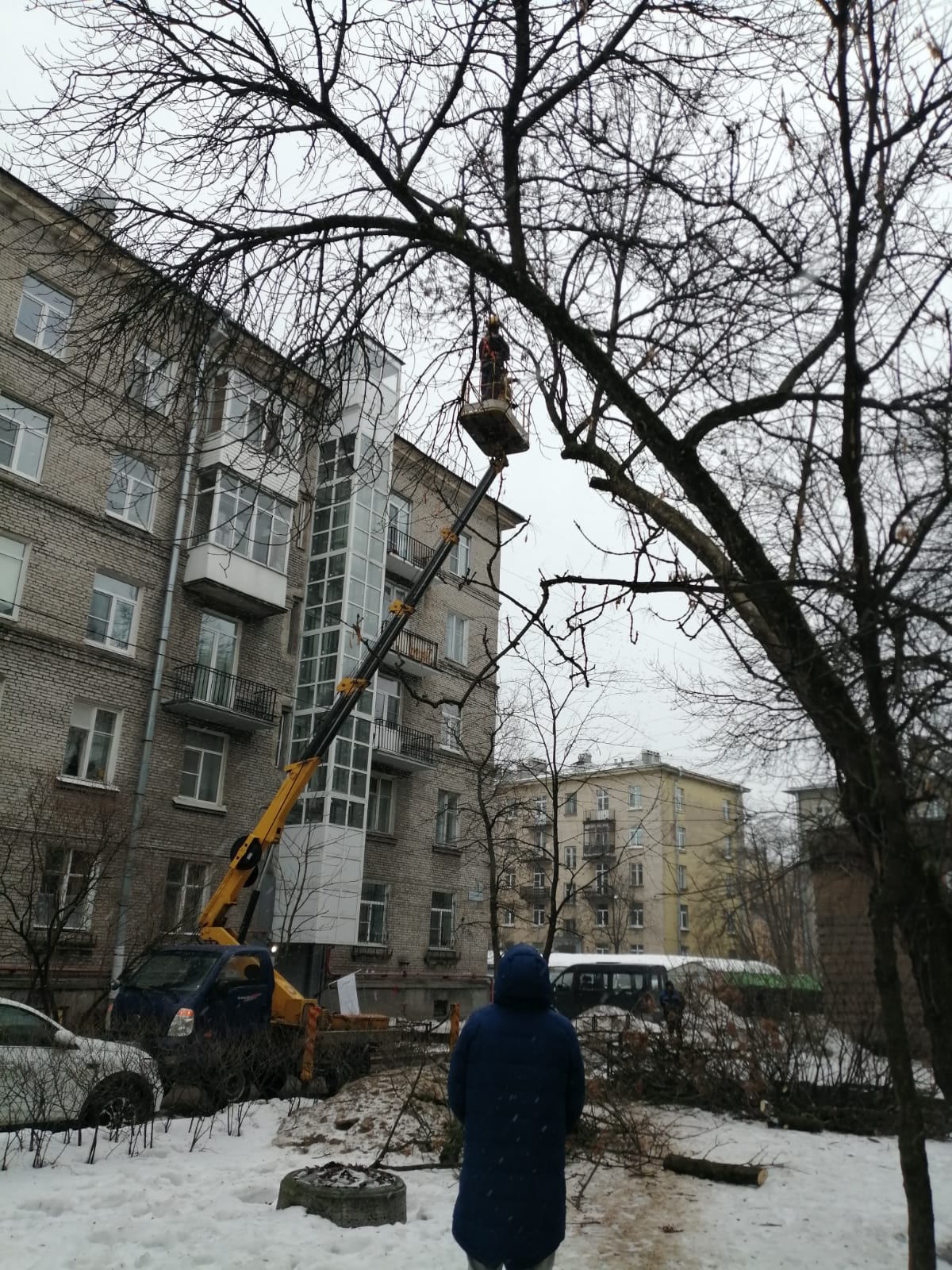 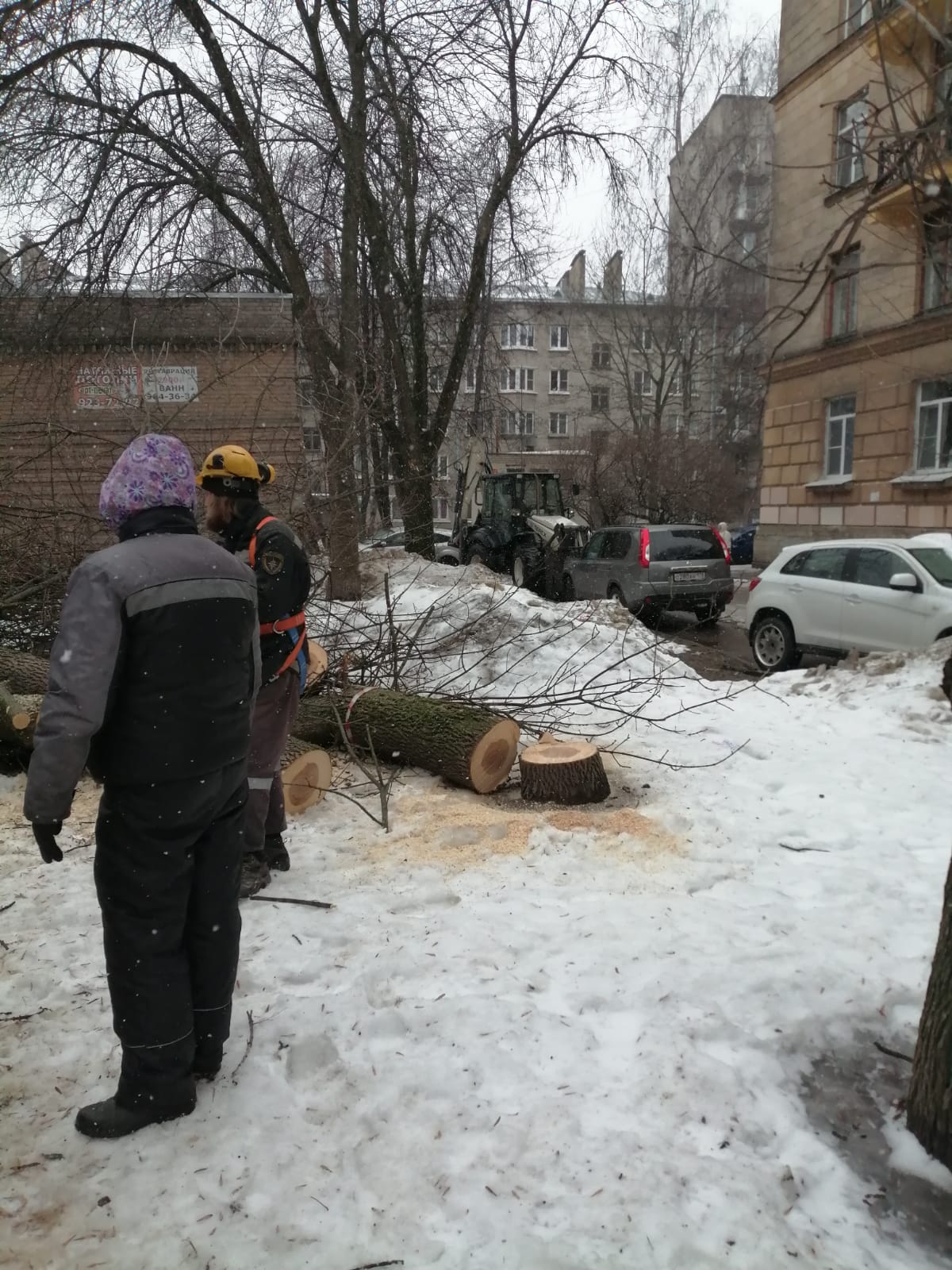 Кондратьевский пр., д.57-59-61
Снос пней
Кондратьевский пр., д.57-59-61
Снос деревьев
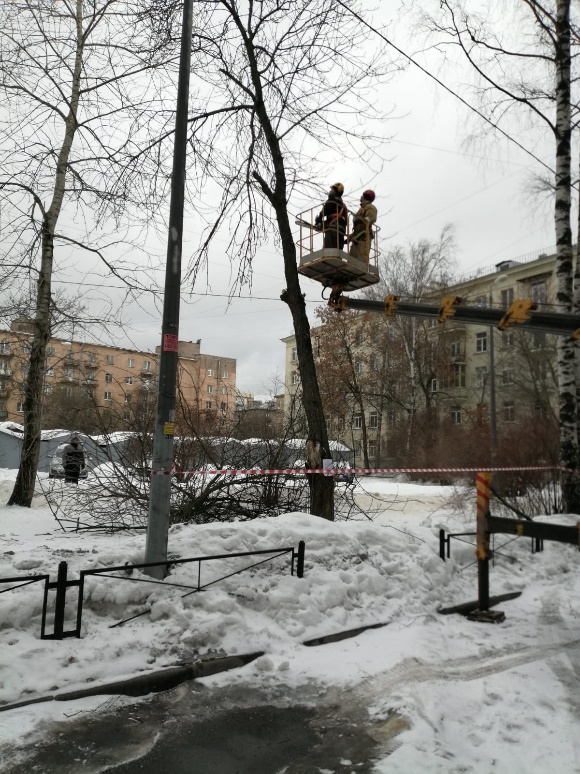 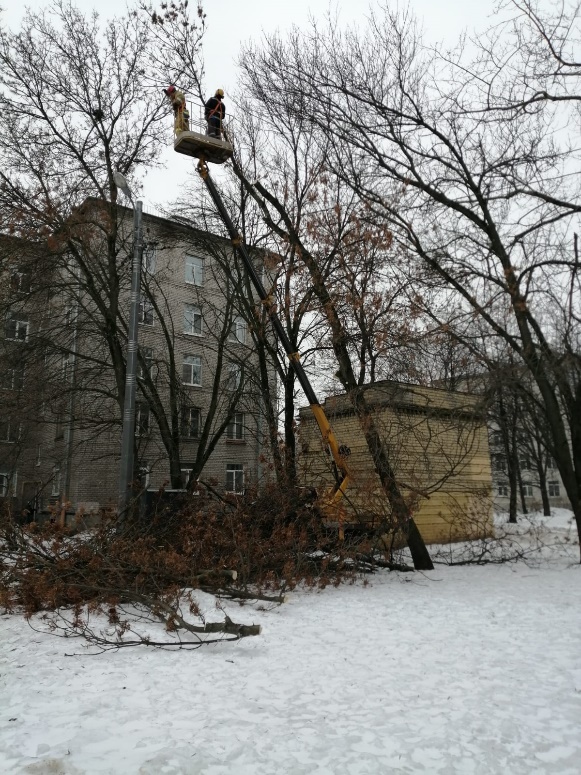 Федосеенко ул., д.12-14-18
Снос деревьев
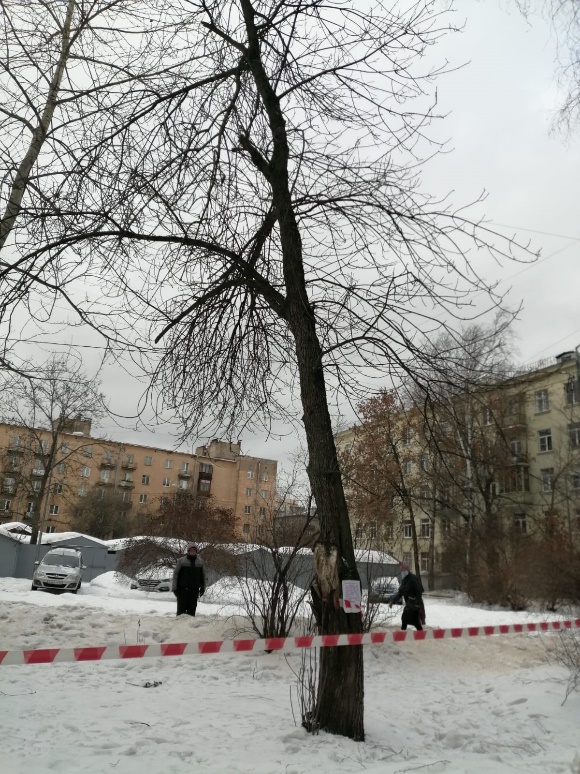 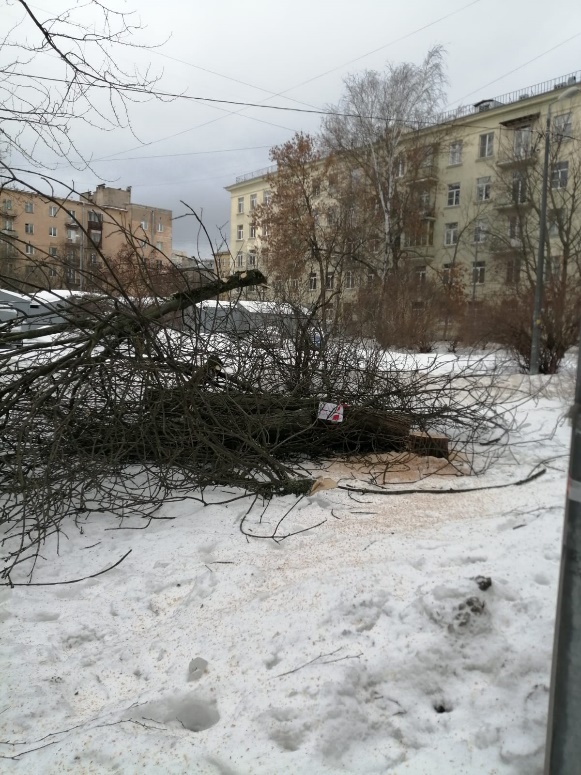 Федосеенко ул., д.12-14-18
Снос пней
Федосеенко ул., д.12-14-18
Снос деревьев
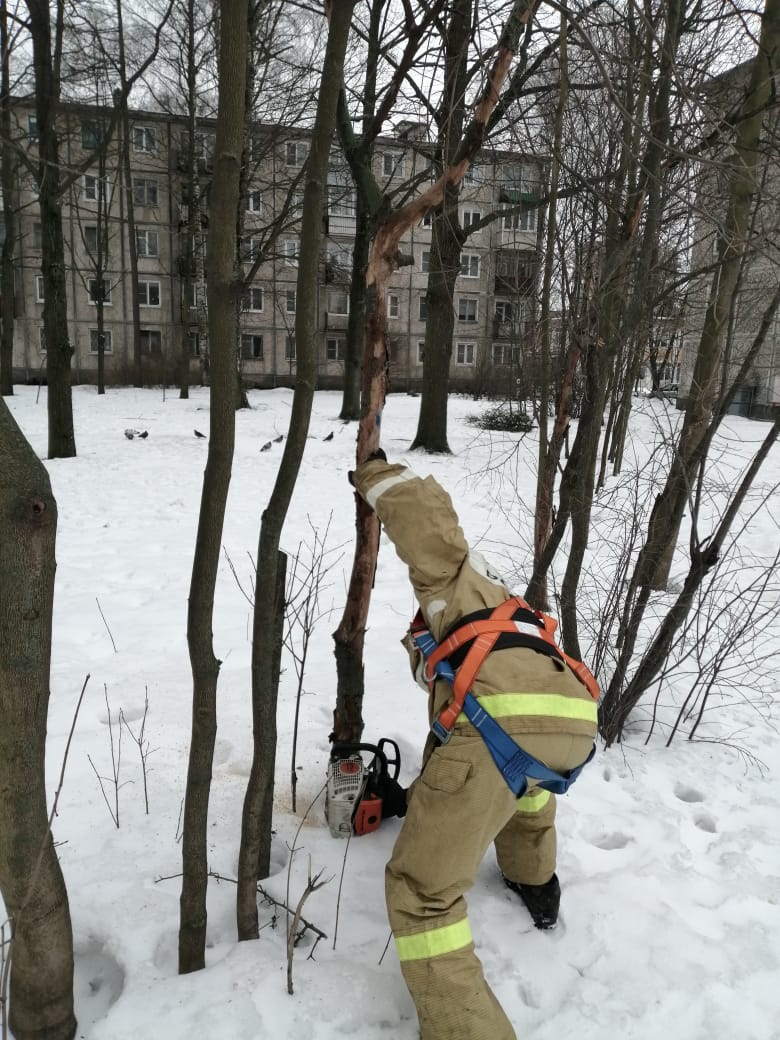 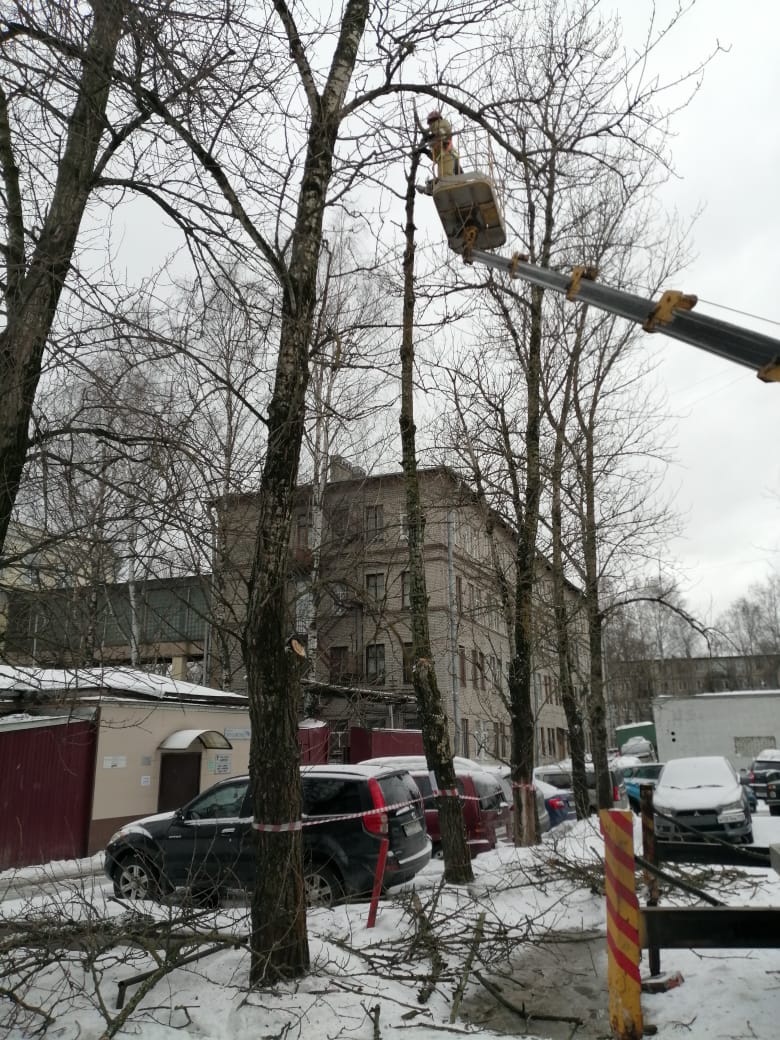 Полюстровский пр., д.15-19/1
Снос деревьев
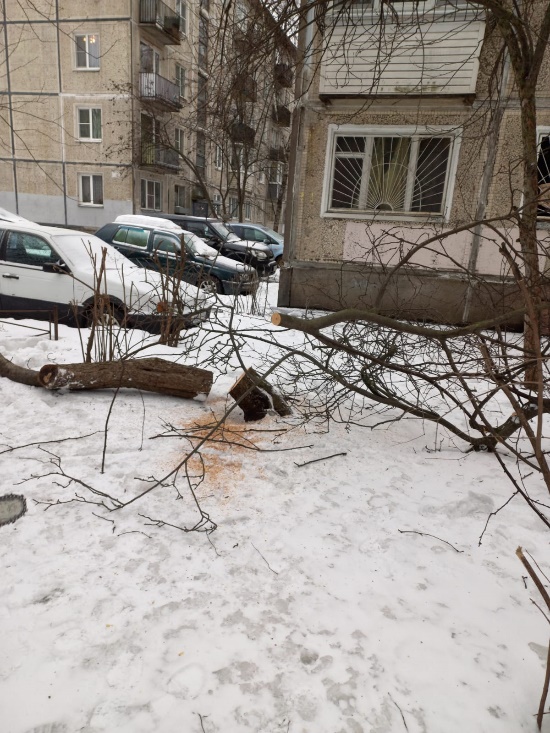 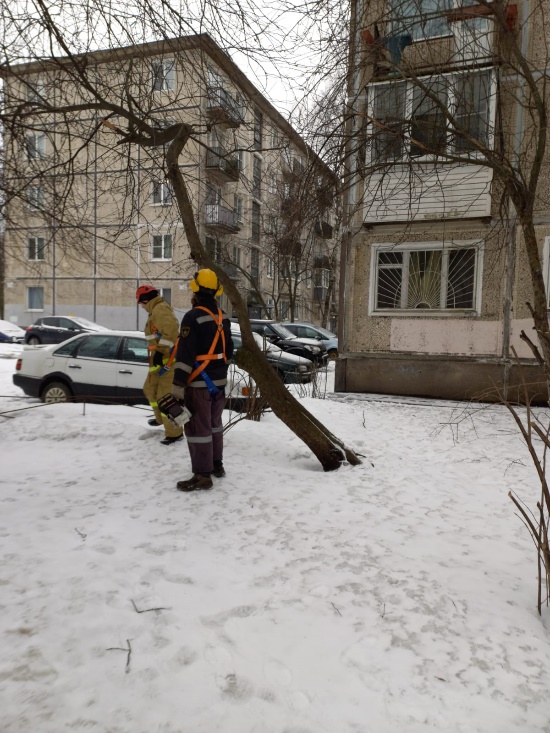 Полюстровский пр., д.15-19/1
Снос деревьев
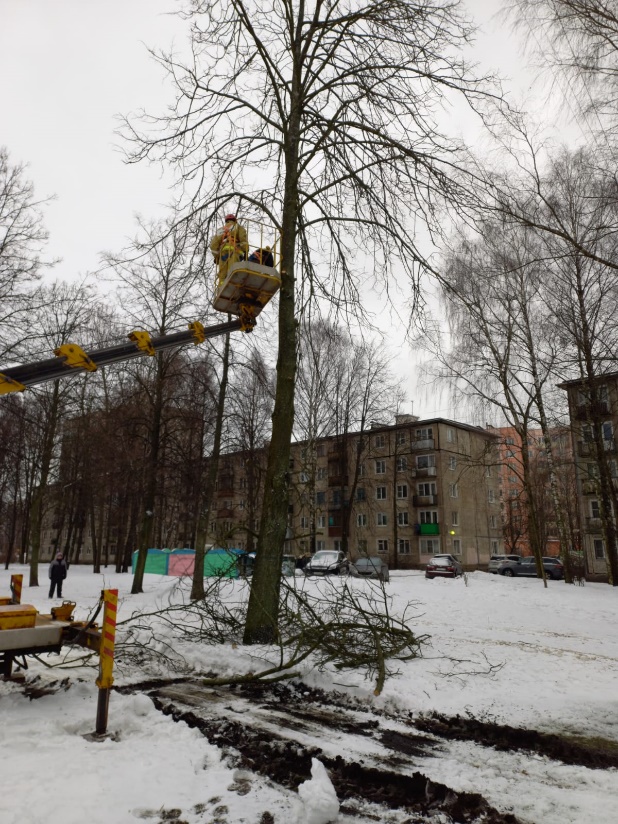 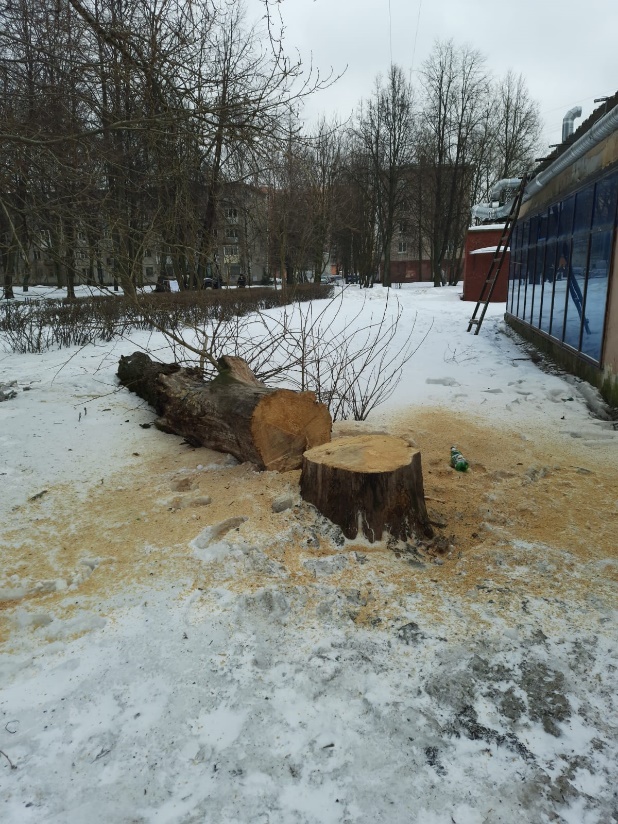 Металлистов пр., д.61-61/2-63
Снос деревьев
Металлистов пр., д.61-61/2-63
Снос деревьев
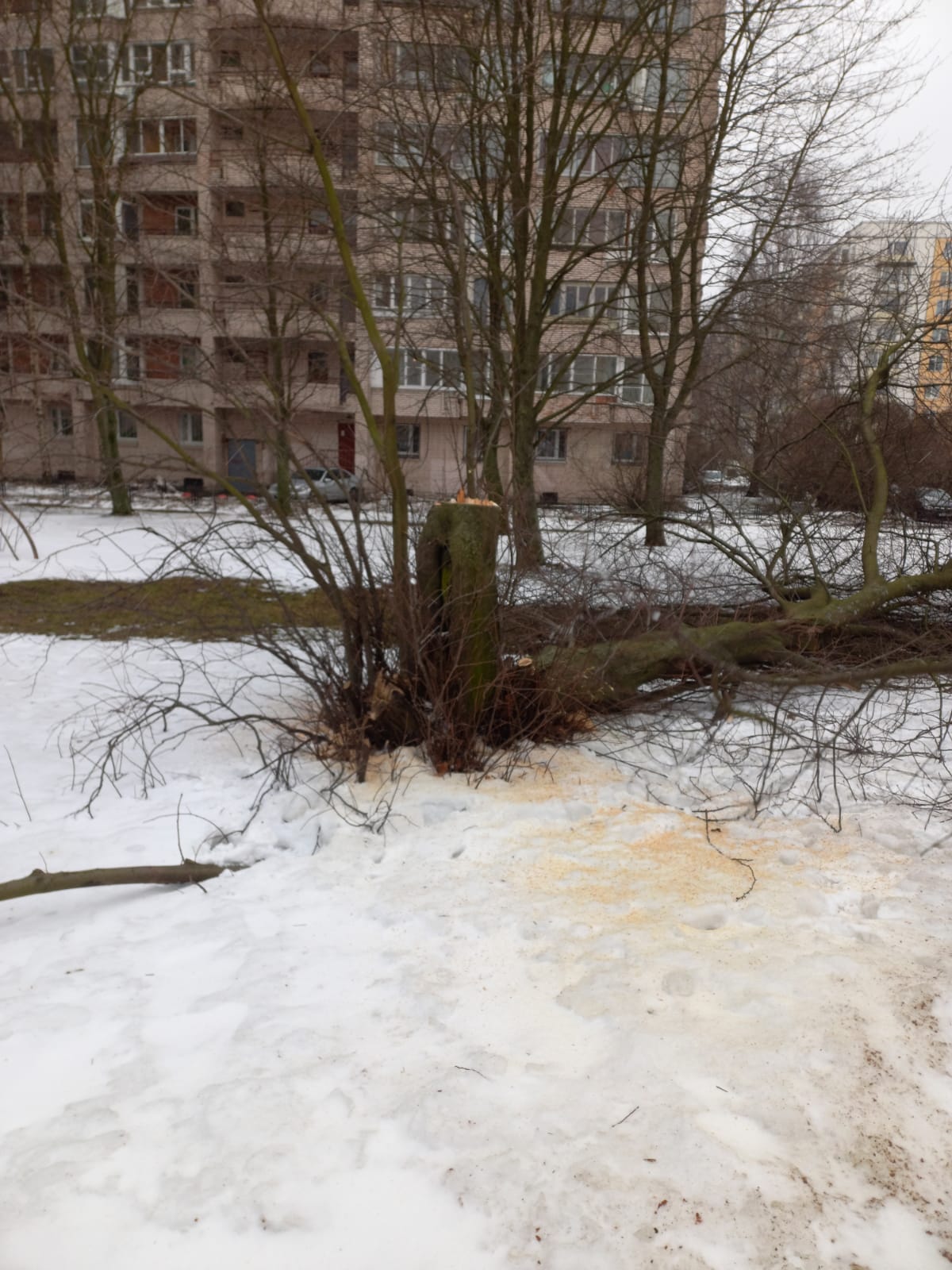 Замшина ул., д.31/3-31/4
Снос деревьев
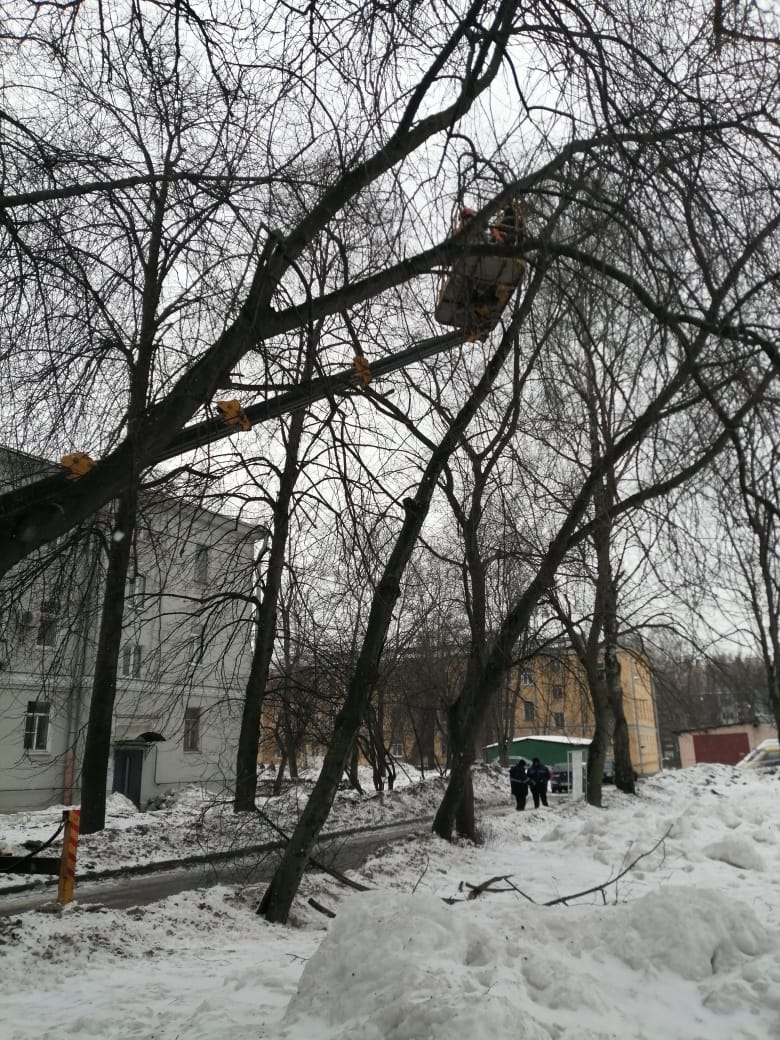 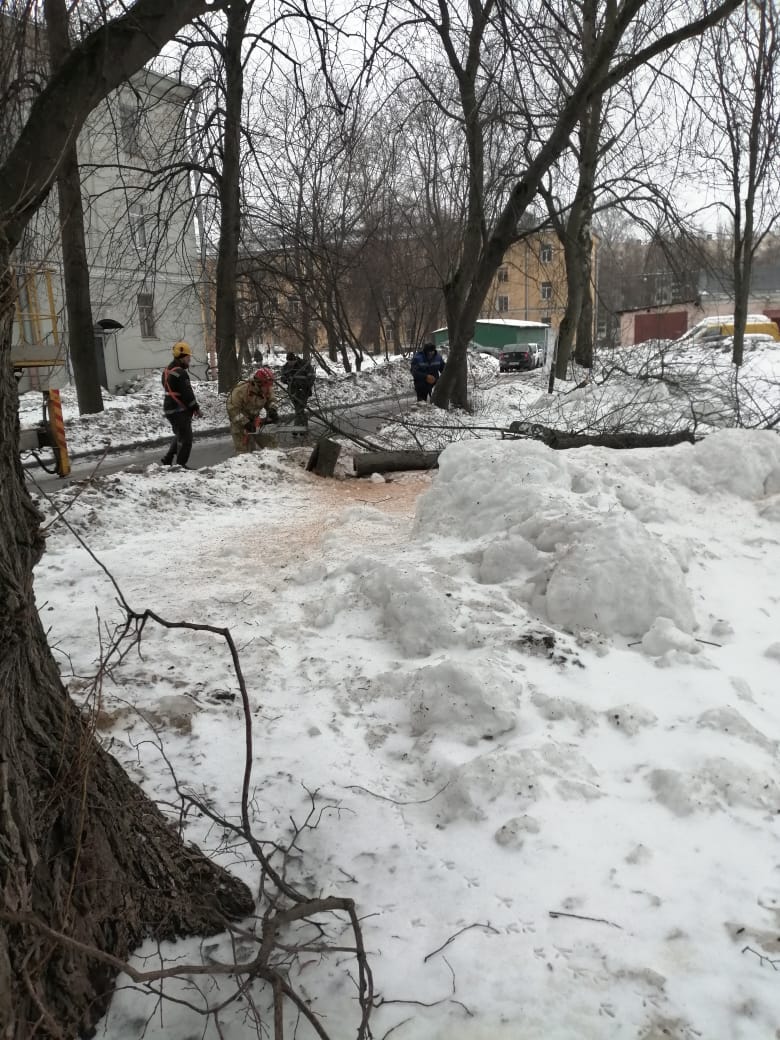 Герасимовская ул., д.16
Снос деревьев
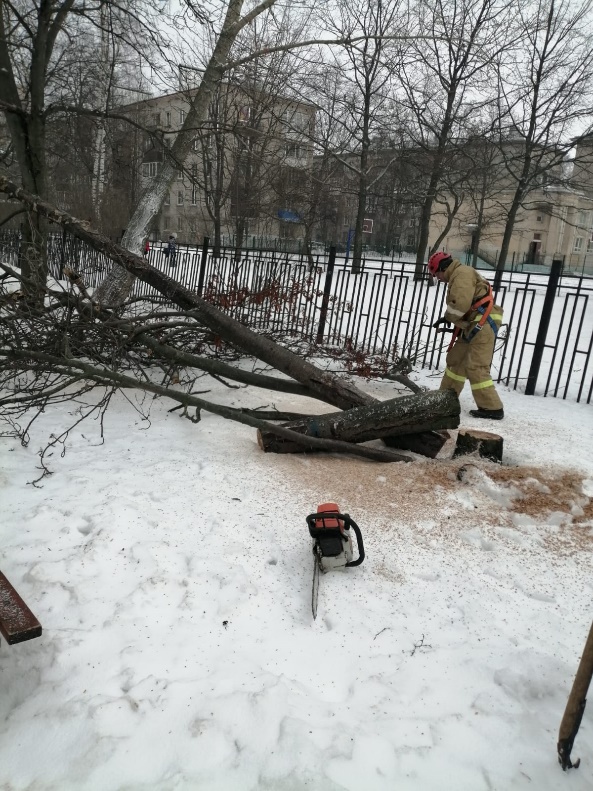 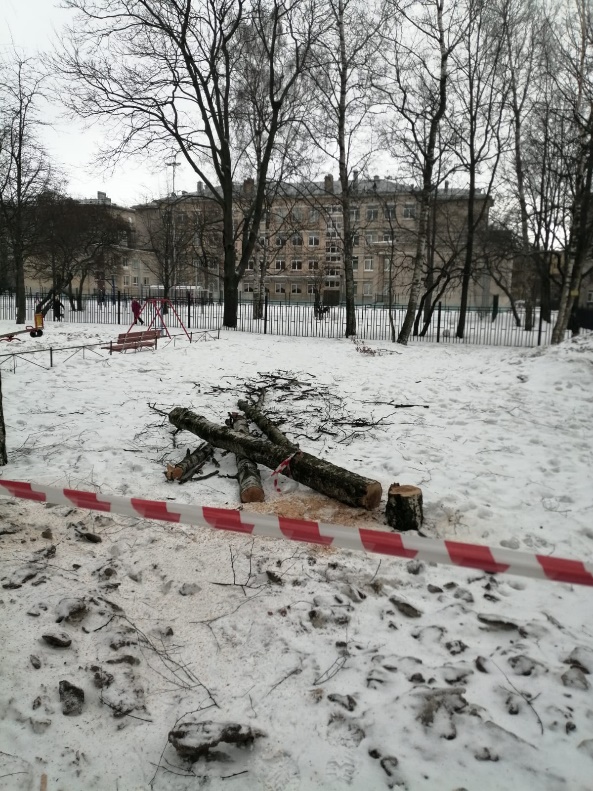 Кондратьевский пр., д.59
Снос деревьев
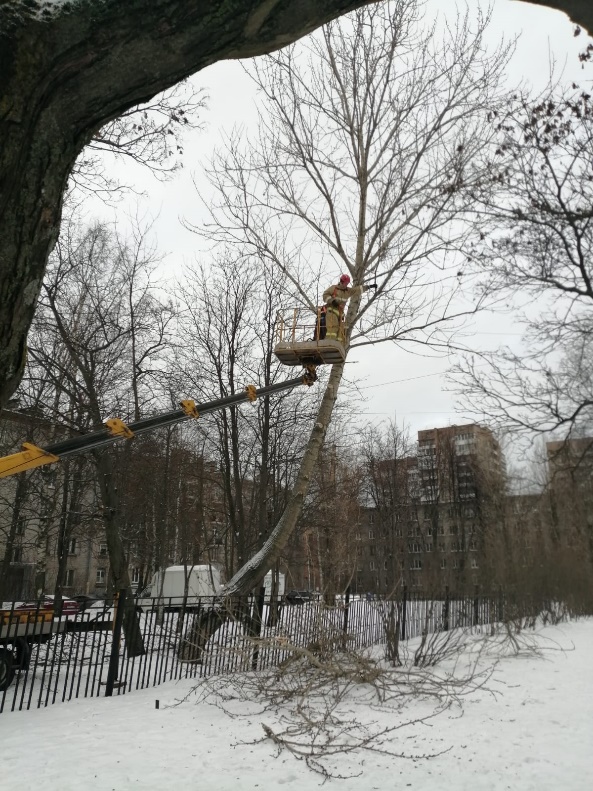 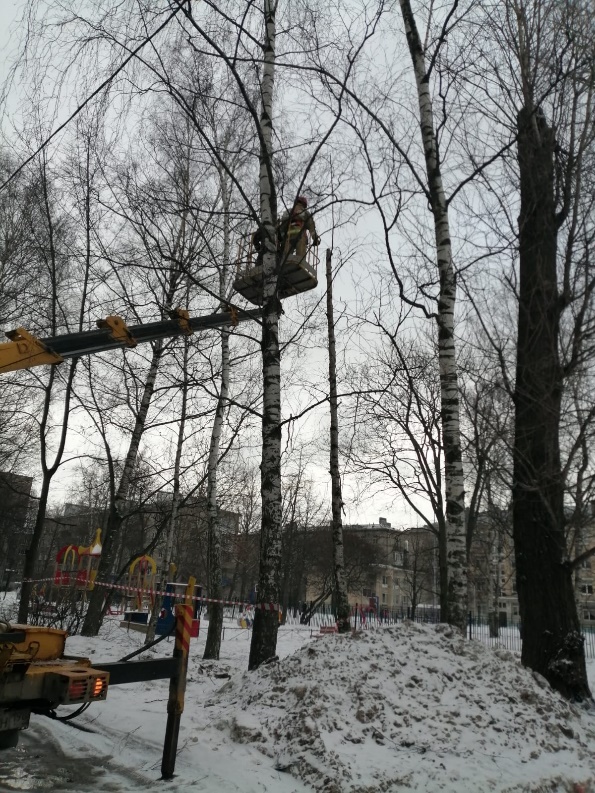 Кондратьевский пр., д.59